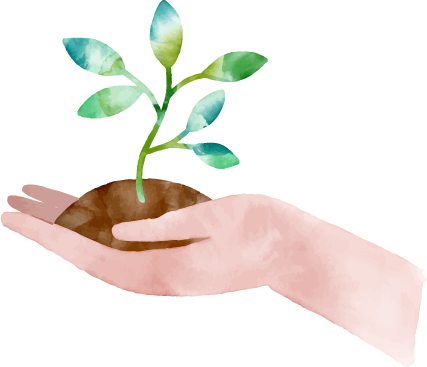 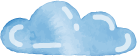 BÀI 17: ÔN TẬP HỌC KÌ II
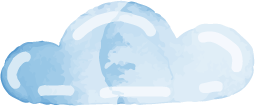 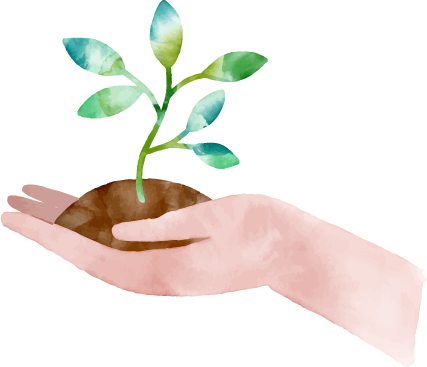 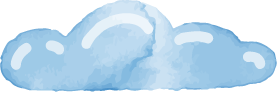 NỘI DUNG BÀI HỌC
1. Ôn tập 3 chủ đề:
Chủ đề: QUÊ HƯƠNG TƯƠI ĐẸP
Chủ đề: NHÀ THIẾT KẾ TÀI HOA
Chủ đề: SỐNG XANH
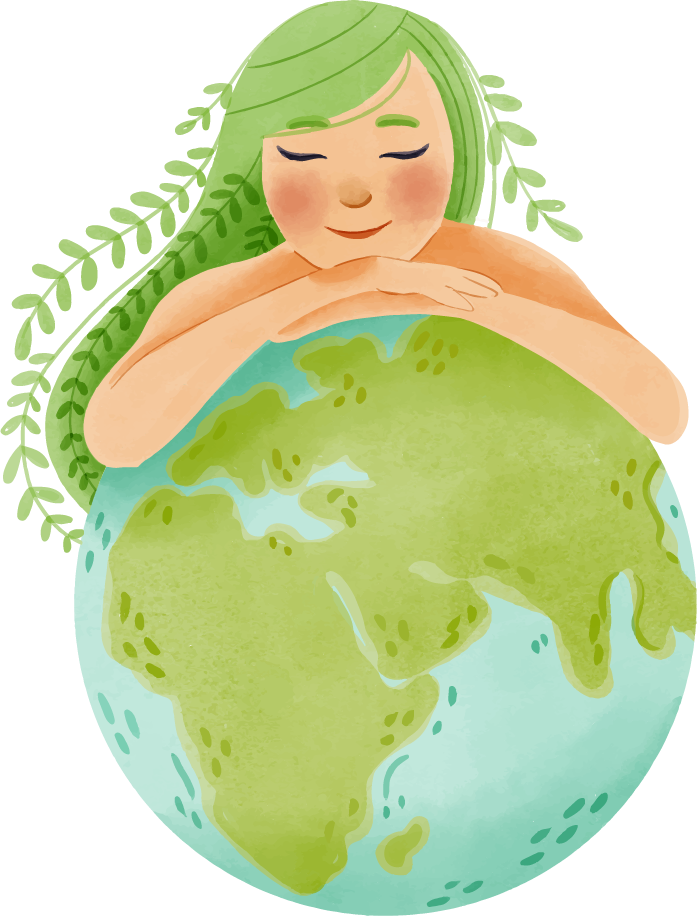 2. Ứng dụng vào cuộc sống
1. ÔN TẬP CÁC CHỦ ĐỀ
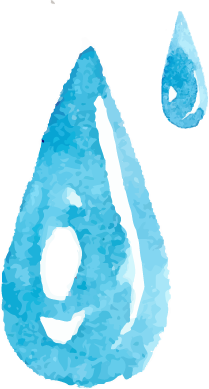 Chủ đề:
QUÊ HƯƠNG TƯƠI ĐẸP
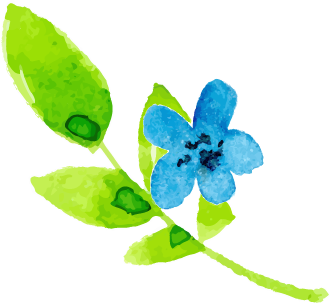 Chủ đề:
NHÀ THIẾT KẾ TÀI HOA
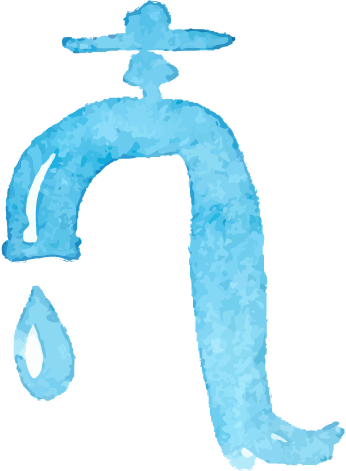 Chủ đề:
SỐNG XANH
? Nêu tên nội dung hình ảnh, chủ đề.
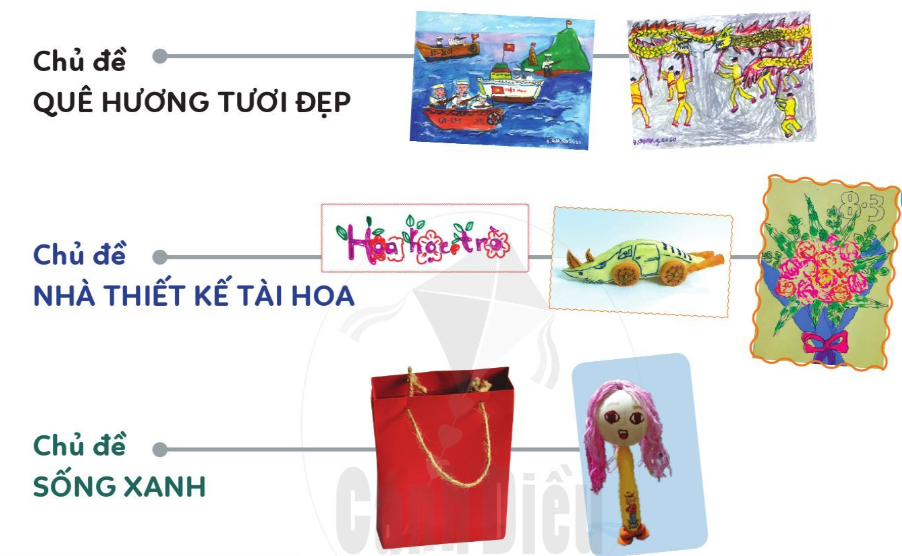 Một số sản phẩm chủ đề “Quê hương tươi đẹp”
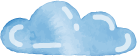 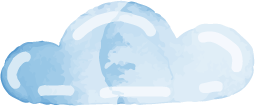 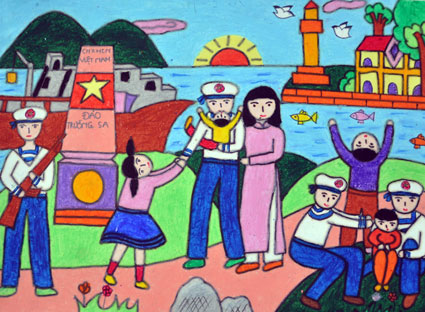 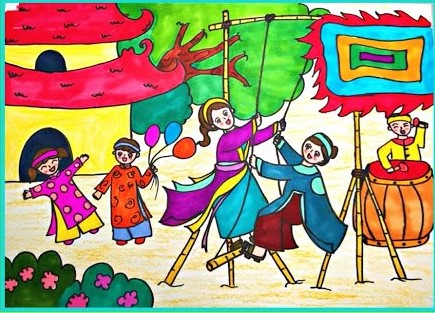 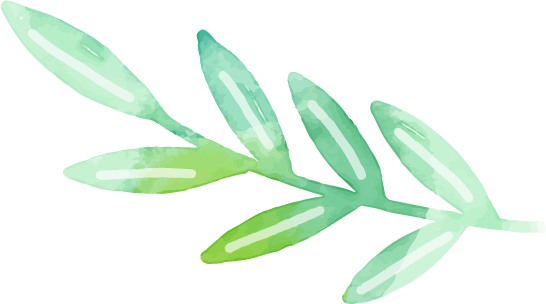 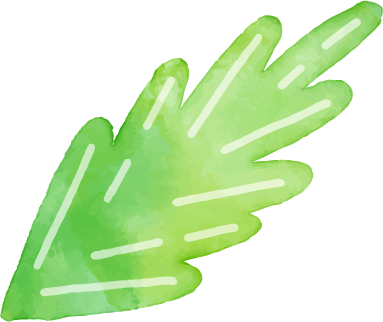 Vẽ tranh về biển đảo
Vẽ tranh về lễ hội
Một số sản phẩm chủ đề “Nhà thiết kế tài hoa”
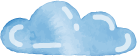 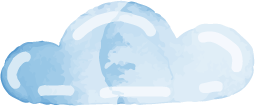 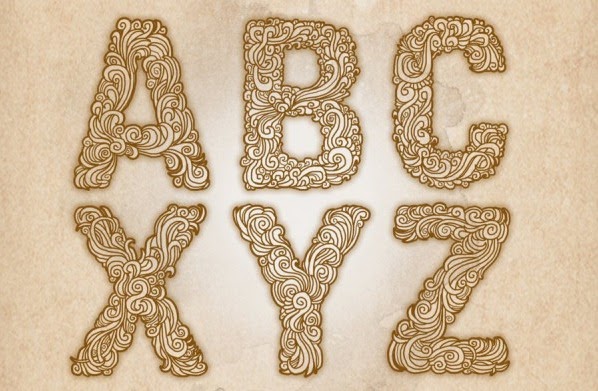 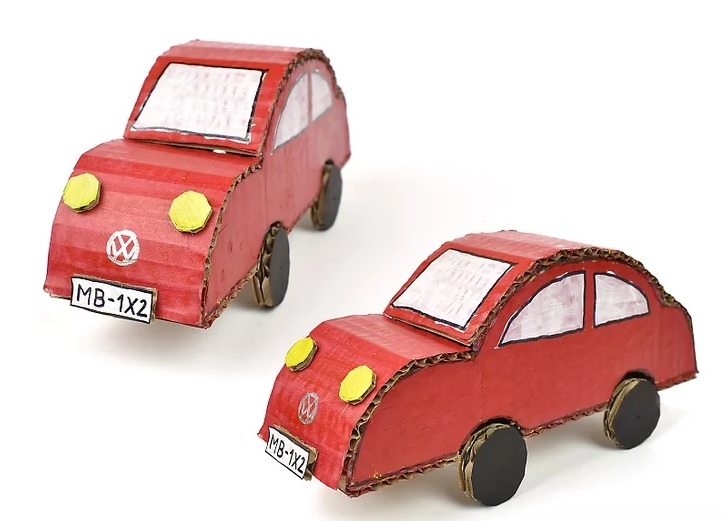 Tạo hình và trang trí chữ
Thiết kế và tạo dáng ô tô
Một số sản phẩm chủ đề “Nhà thiết kế tài hoa”
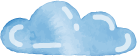 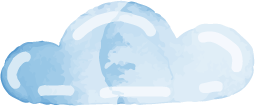 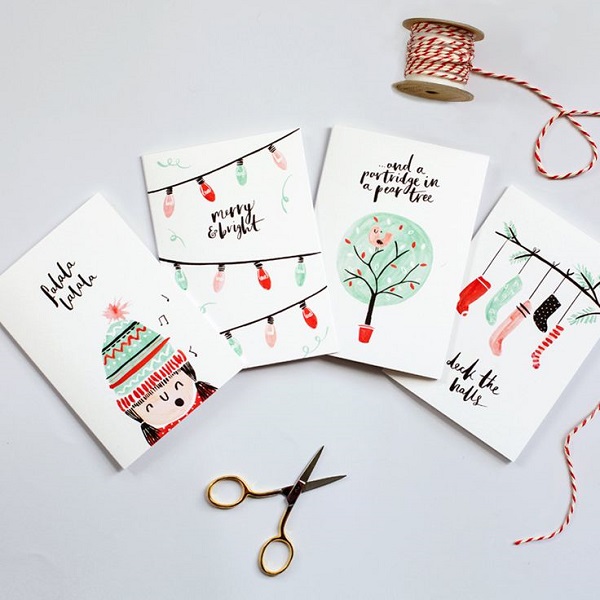 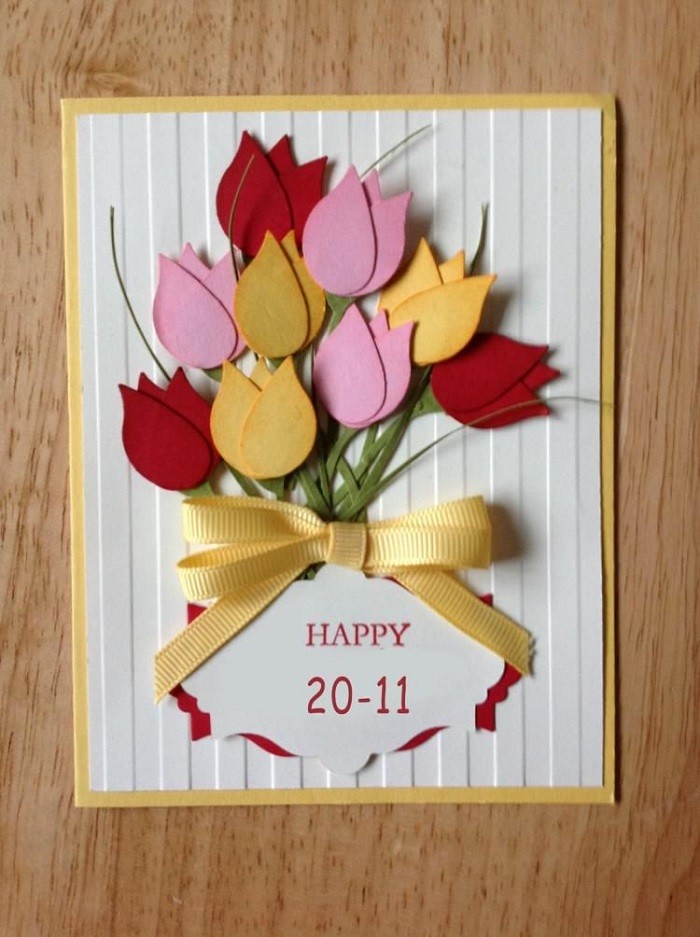 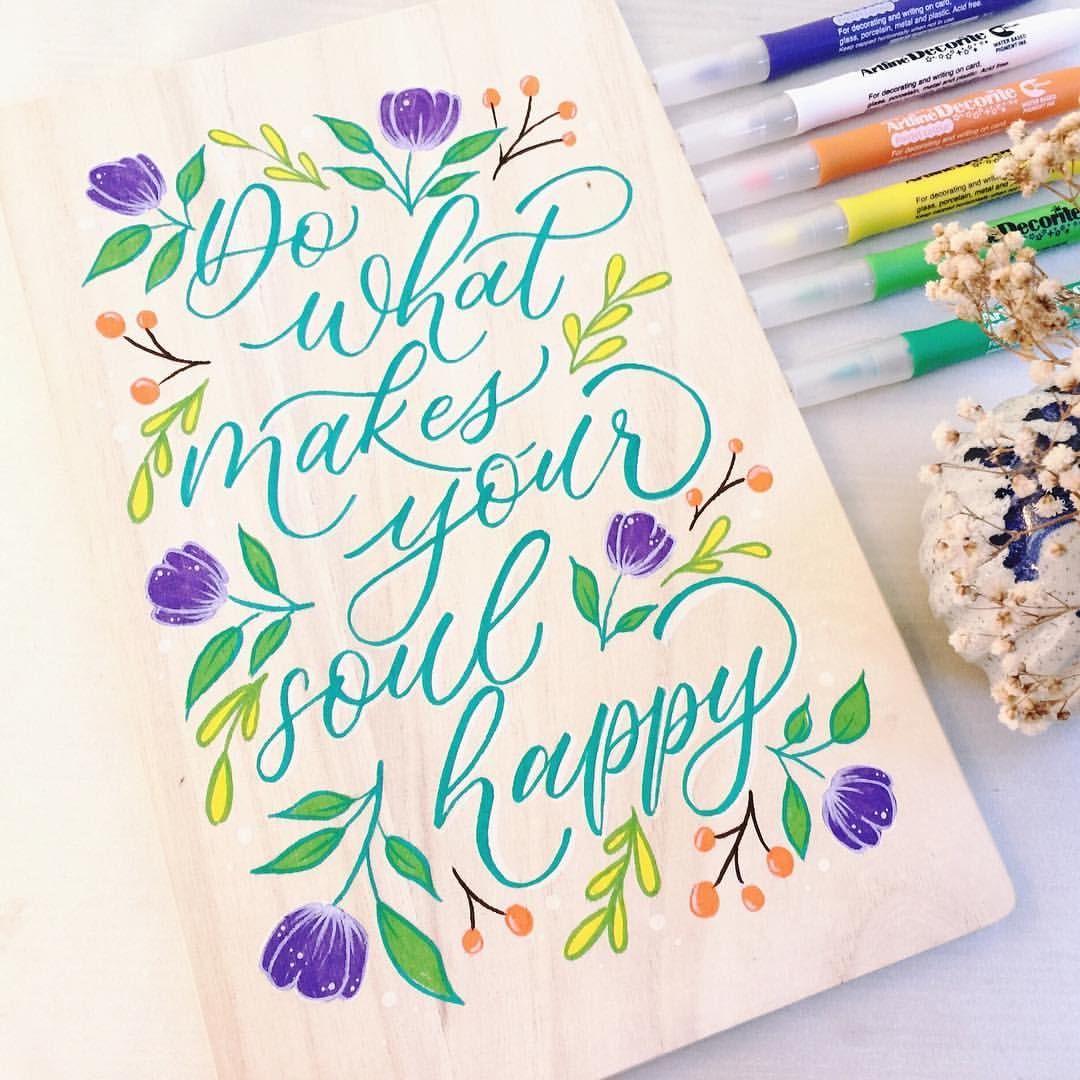 Thiết kế thiệp chúc mừng
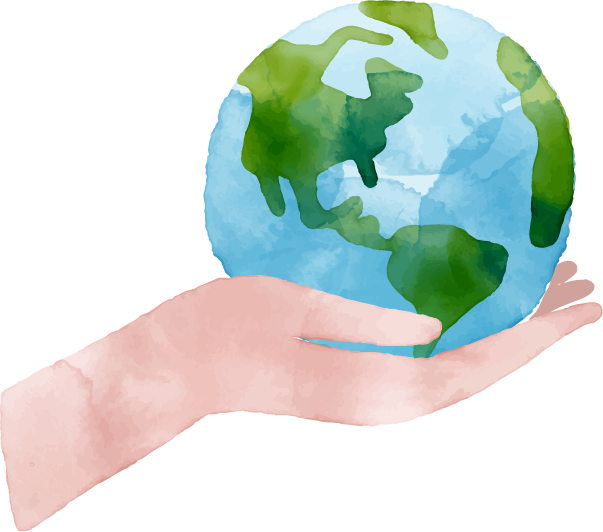 Một số sản phẩm chủ đề “Sống xanh”
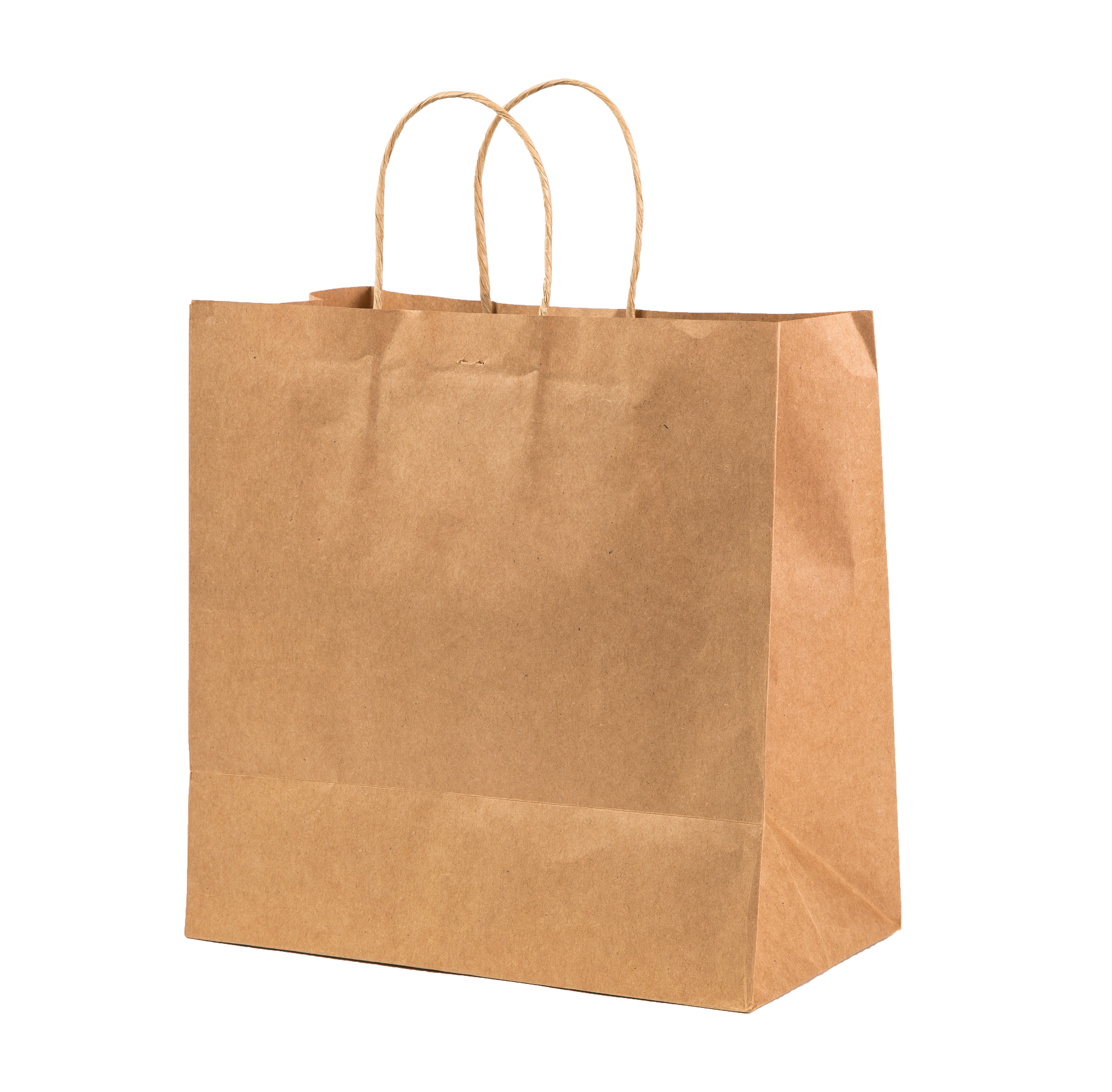 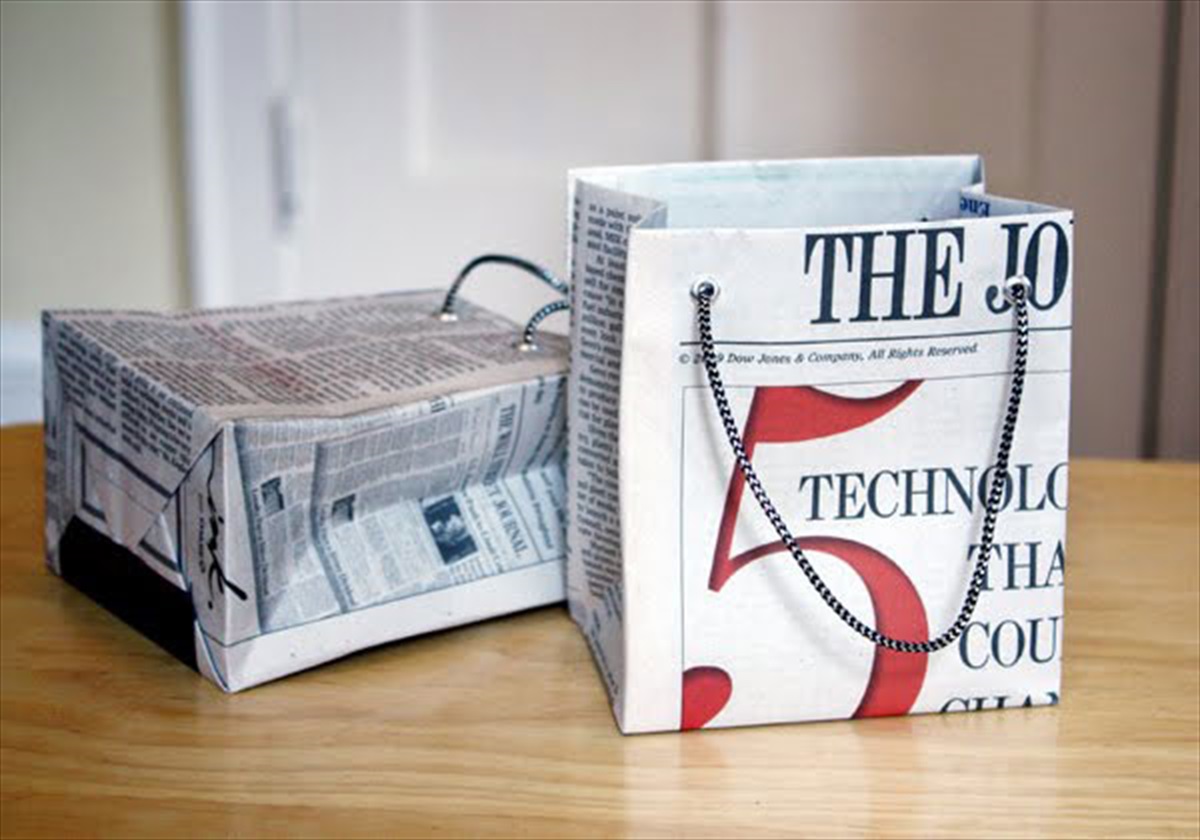 Thiết kế túi giấy
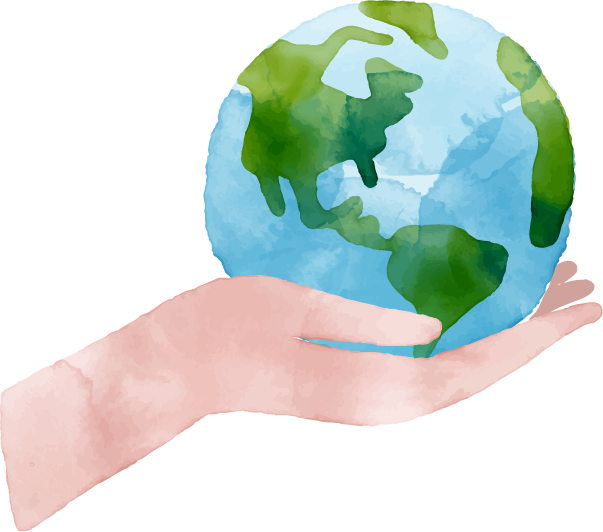 Một số sản phẩm chủ đề “Sống xanh”
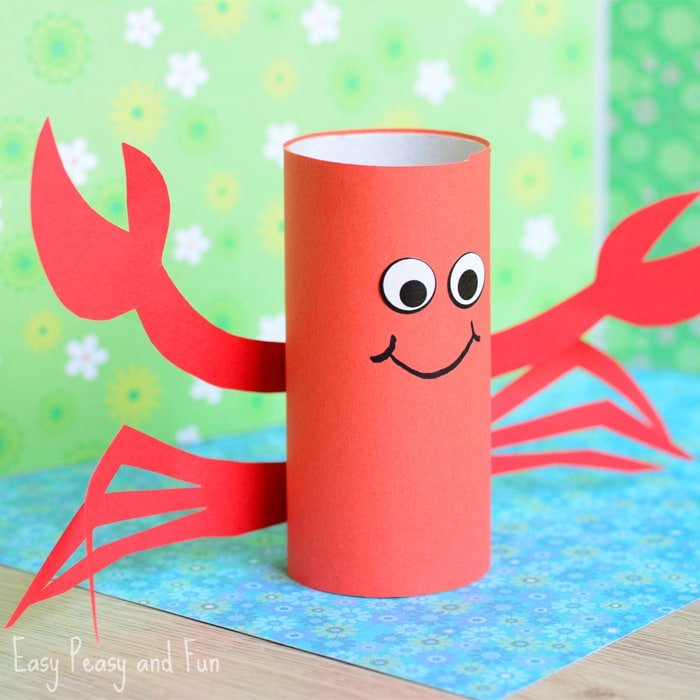 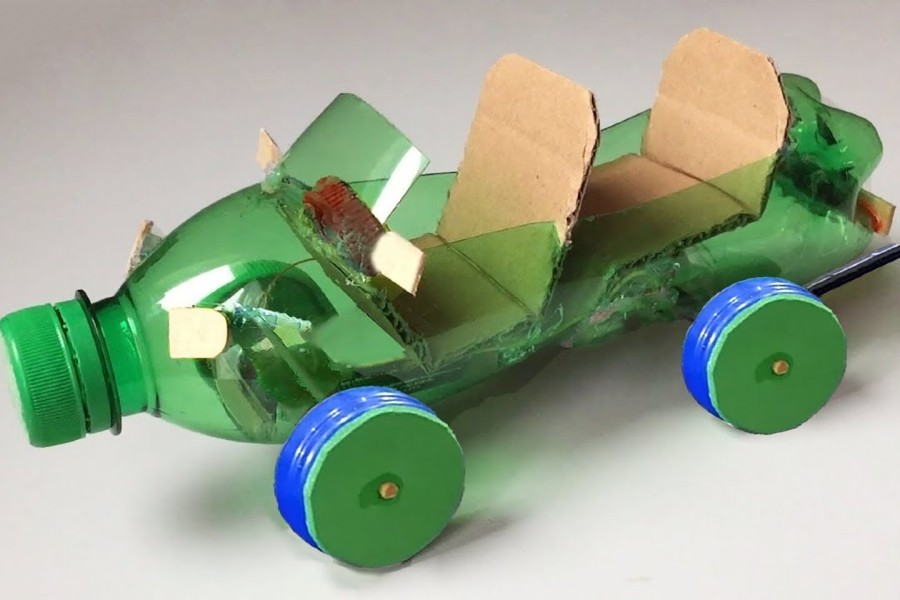 Tạo hình đồ chơi bằng vật liệu tái chế
2. ỨNG DỤNG VÀO CUỘC SỐNG
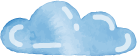 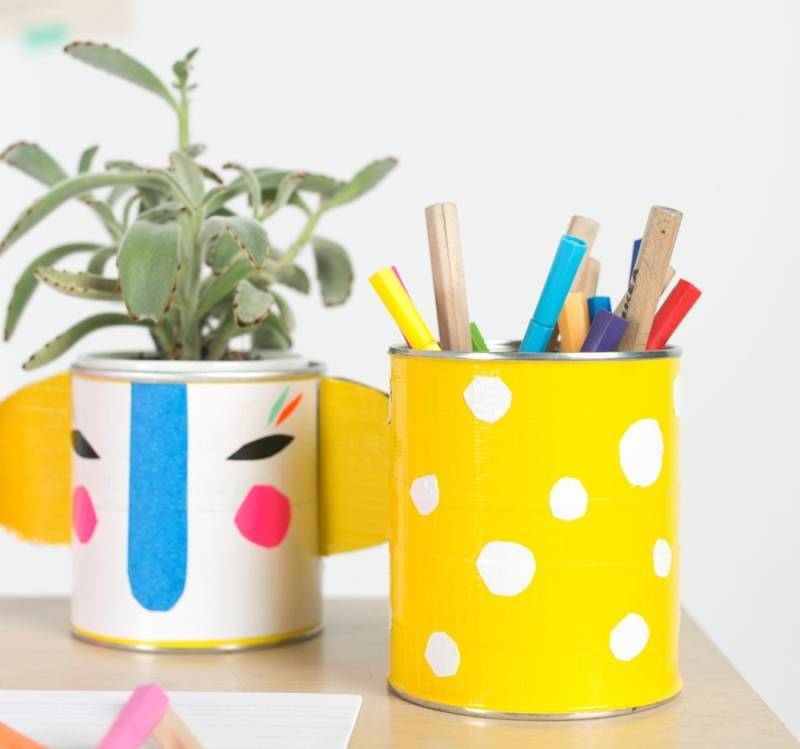 Tạo hình sản phẩm để phục vụ cuộc sống như:
Trang trí nhà cửa.
Làm quà tặng cho người thân, bạn bè.
Bảo vệ môi trường.
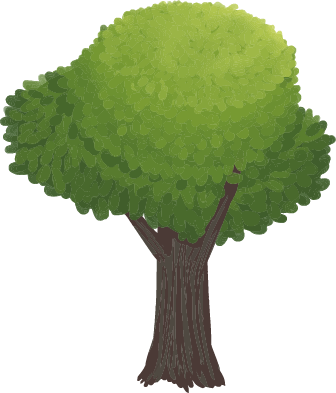 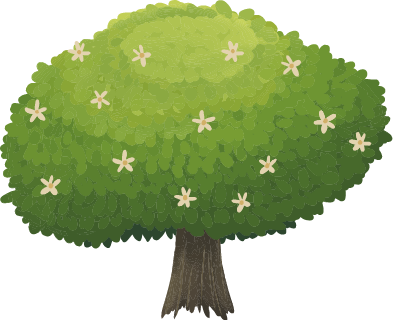 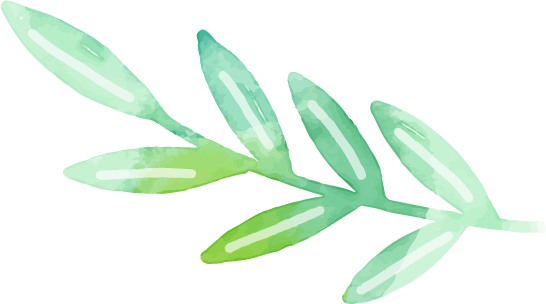 GHI NHỚ
Hoàng Sa và Trường Sa là 2 quần đảo thuộc chủ quyền Việt Nam.
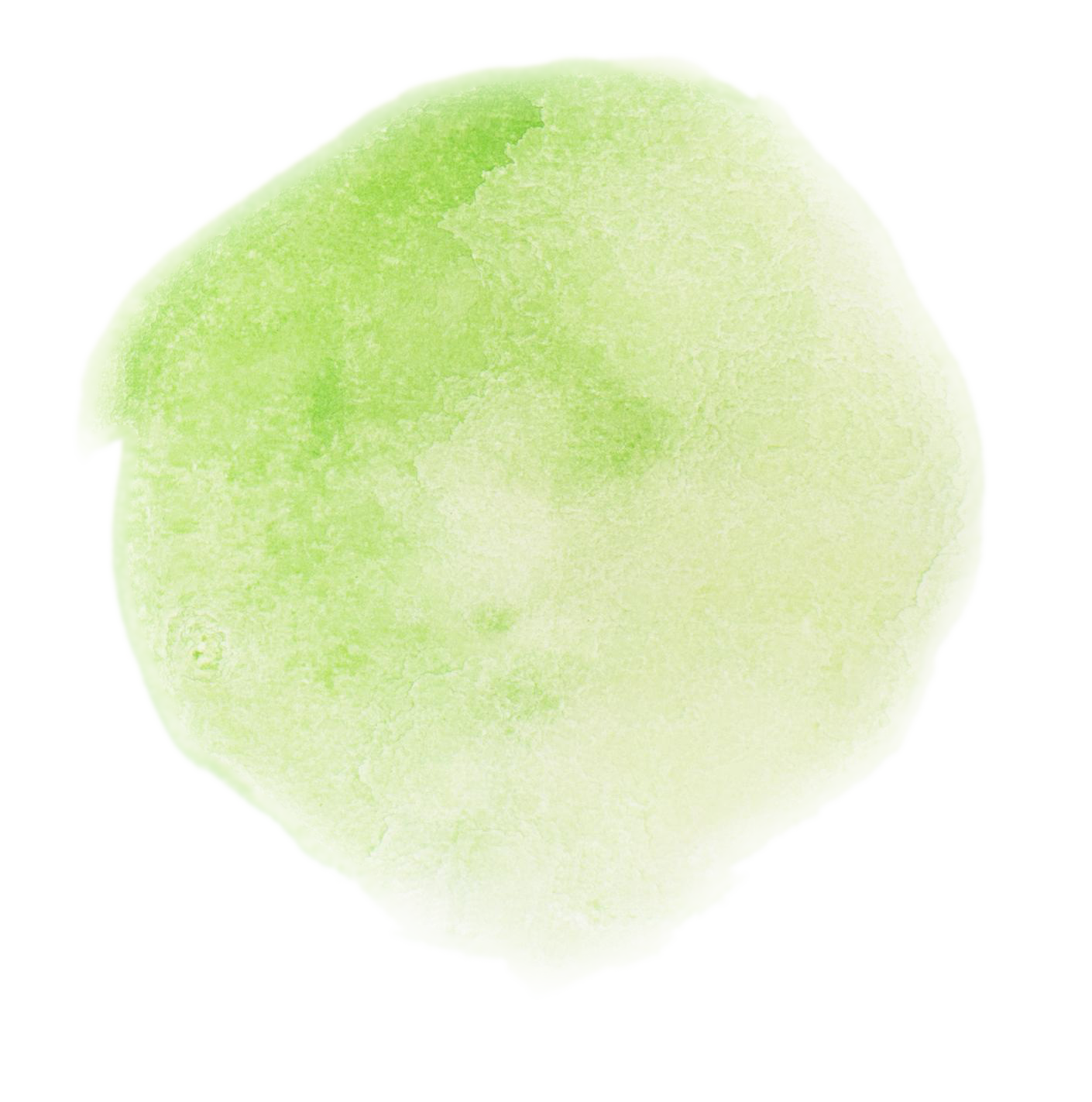 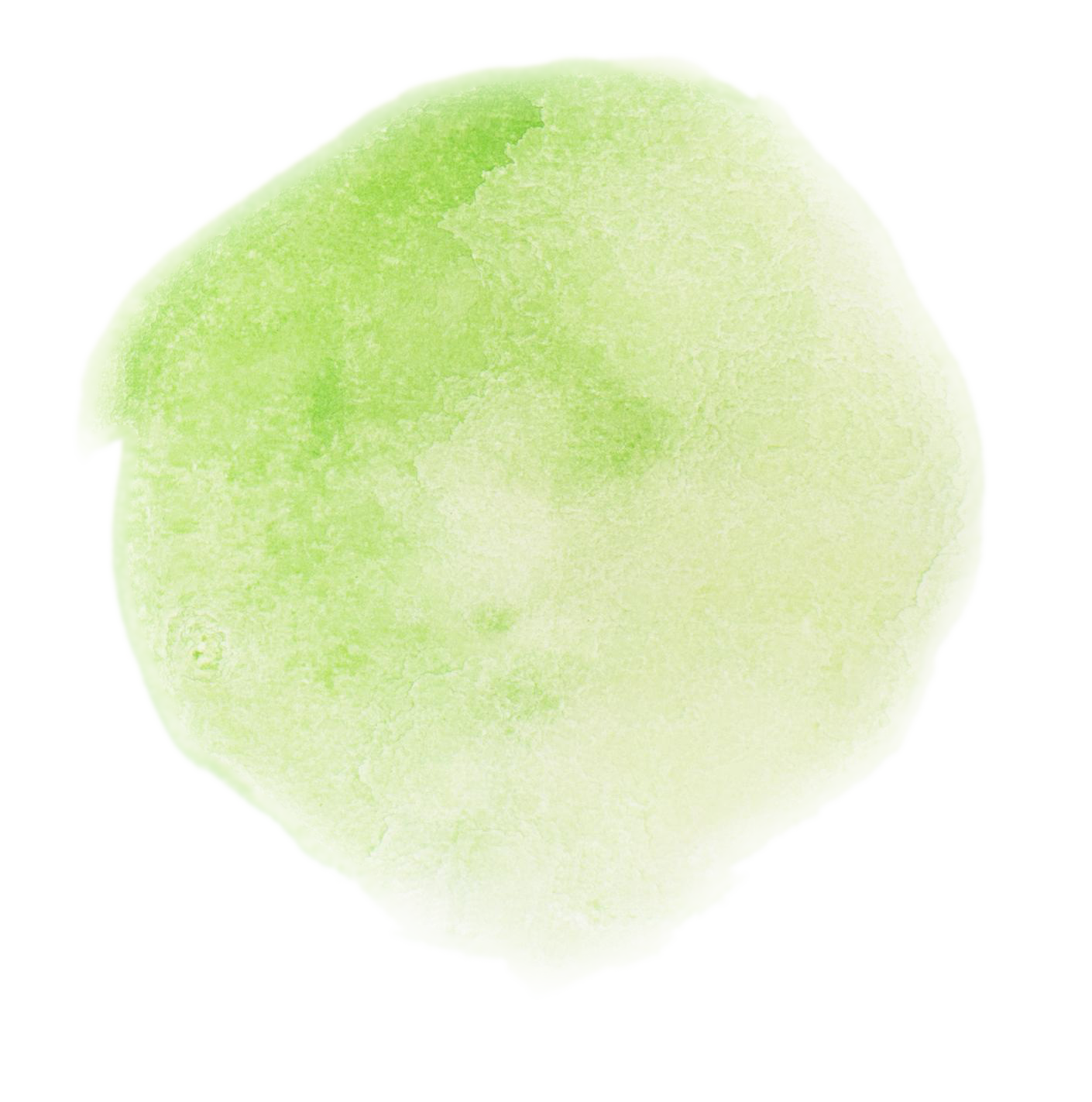 01
02
Lịch sử chữ tượng hình
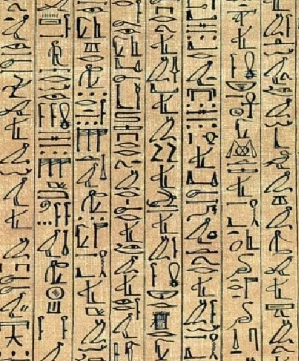 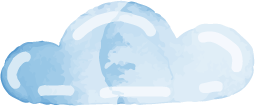 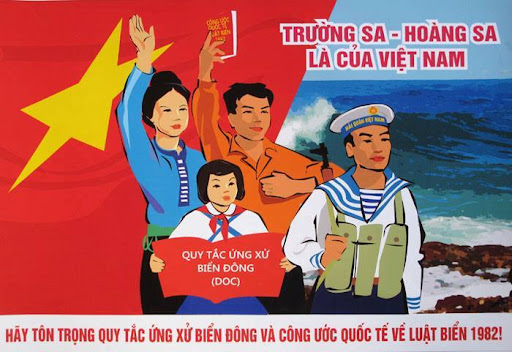 HƯỚNG DẪN VỀ NHÀ
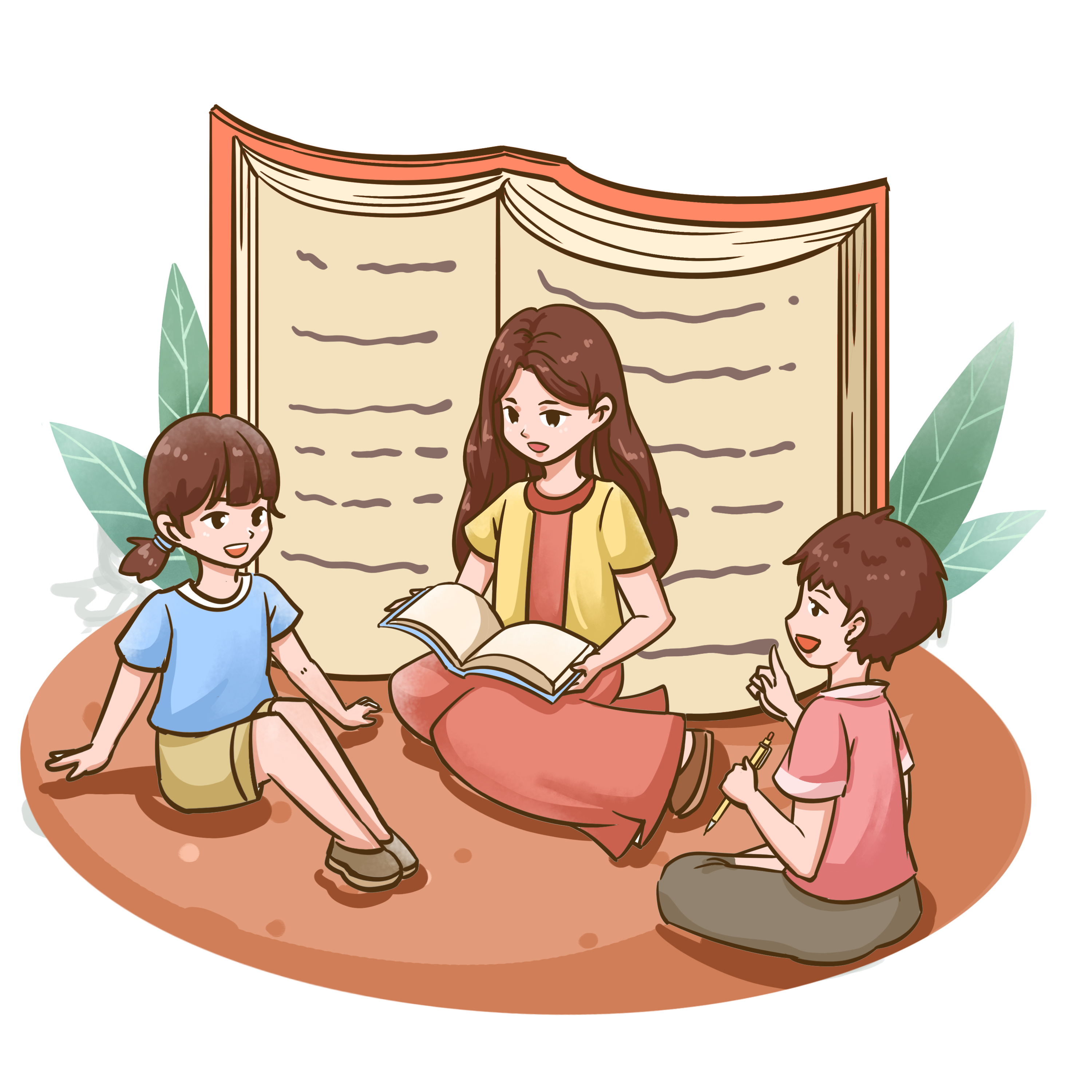 Tiếp tục hoàn thành phần ứng dụng: tạo hình sản phẩm để phục vụ cuộc sống.
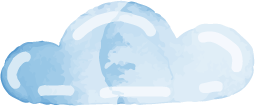 CẢM ƠN CÁC EM 
ĐÃ LẮNG NGHE BÀI GIẢNG!
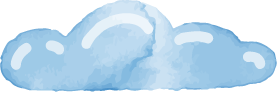